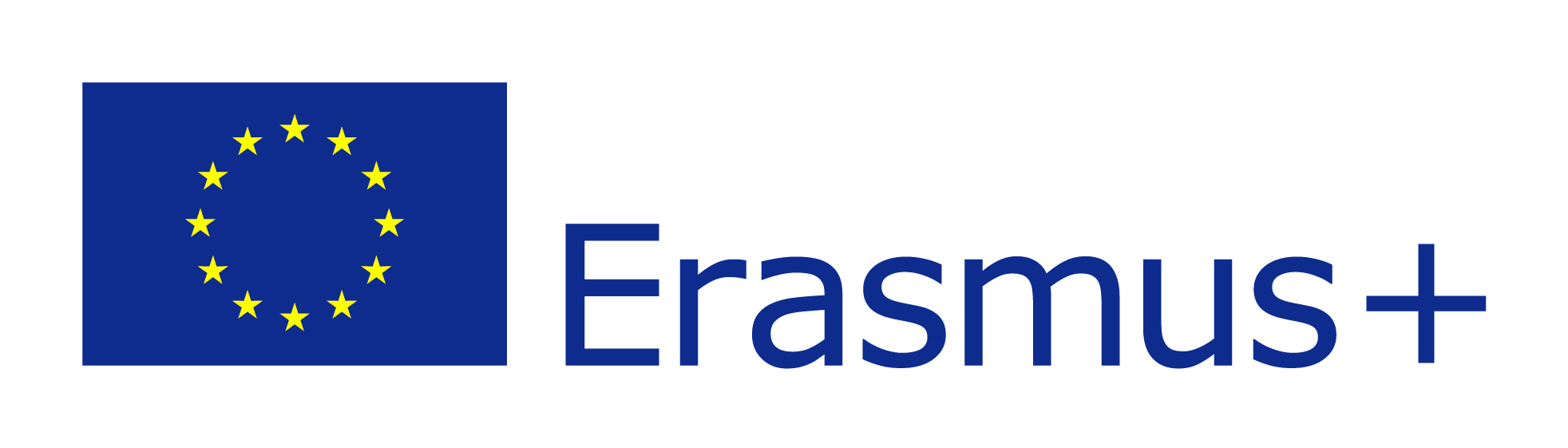 Taliansko - Trieste/Udine
Nedeľa
Cestovanie

Cestovali sme približne 
13 hodín
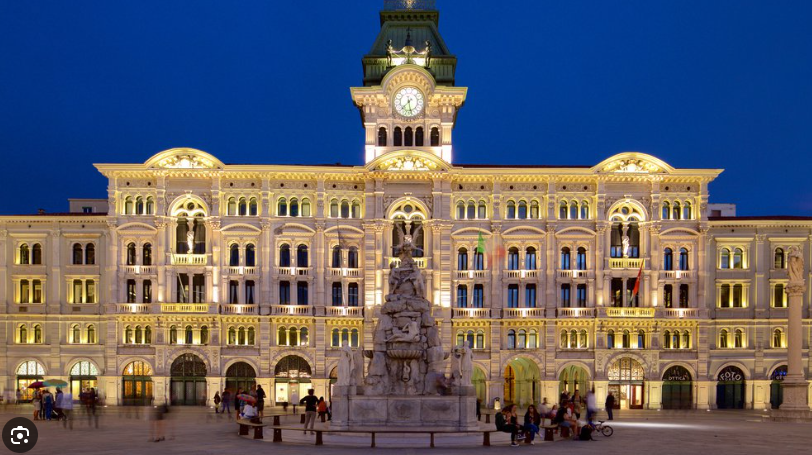 Pondelok
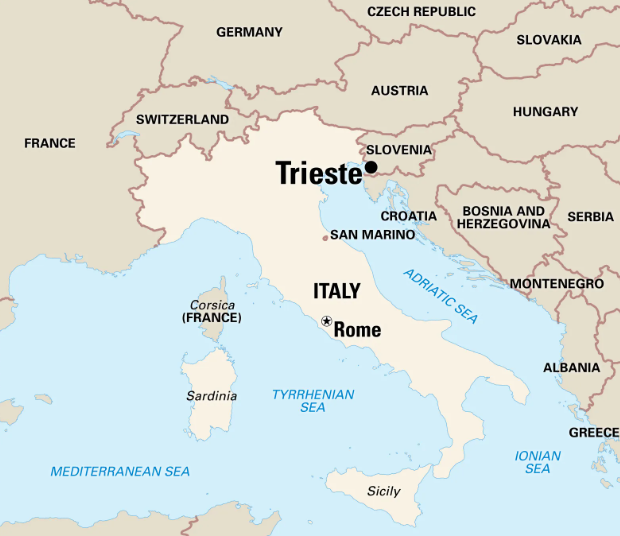 Návšteva školy ENAIP v Terste

Prezentácie škôl

Práca na úlohách s využitím umelej inteligencie o environmentálnych problémoch

Návšteva zámku Miramare
Zámok Miramare
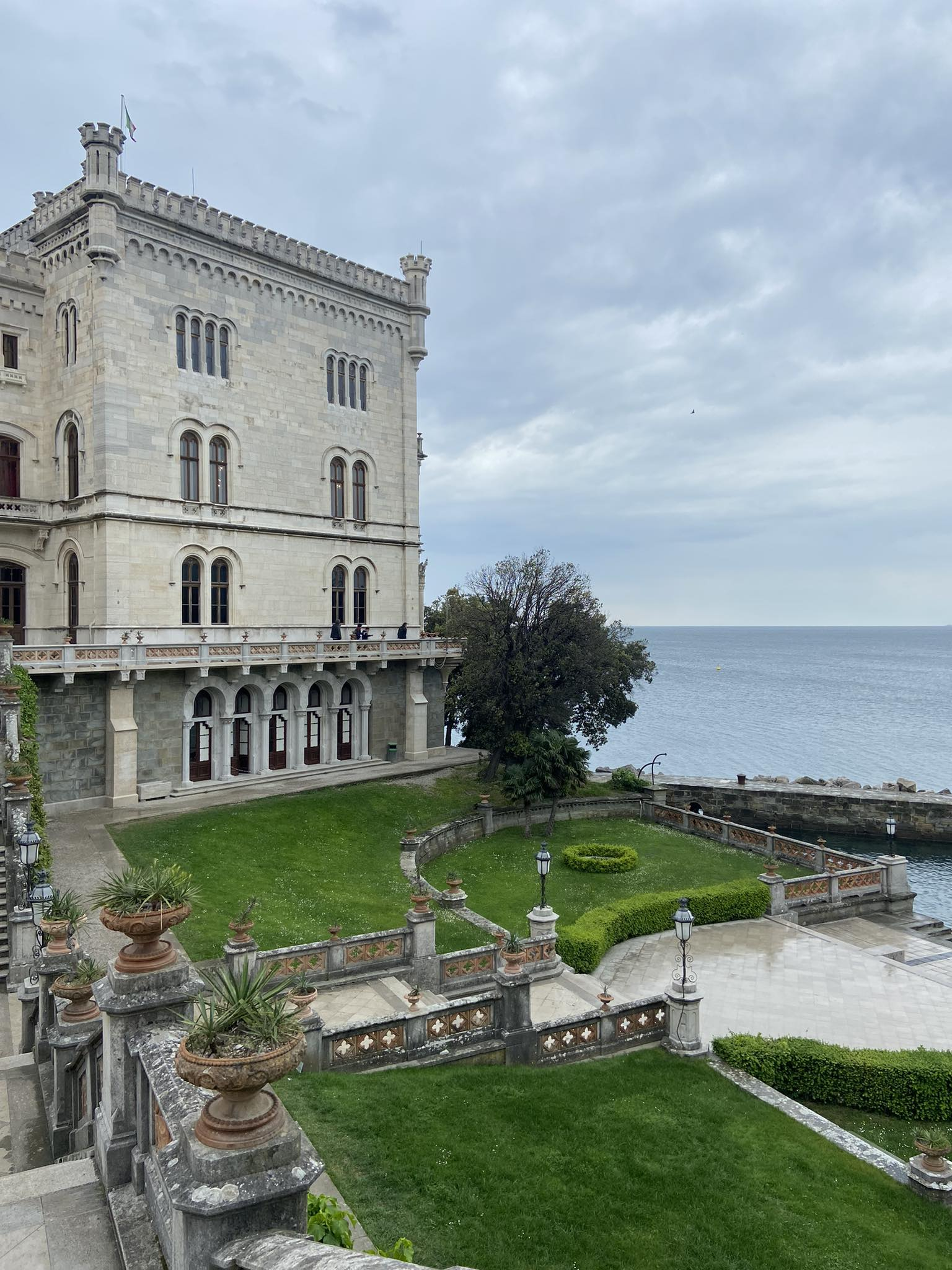 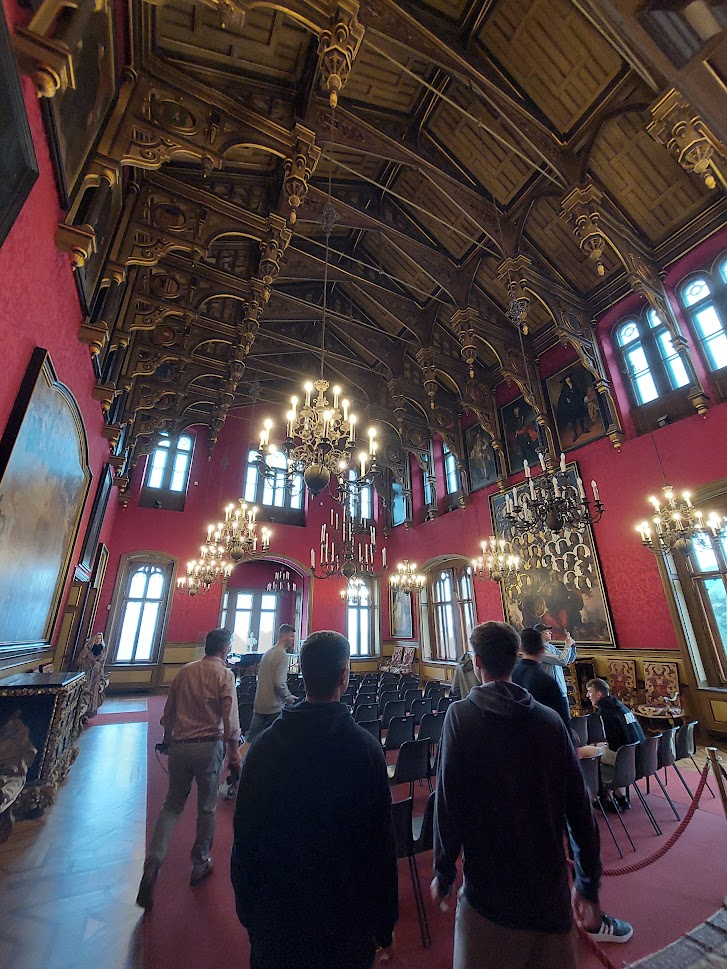 Spoločná večera
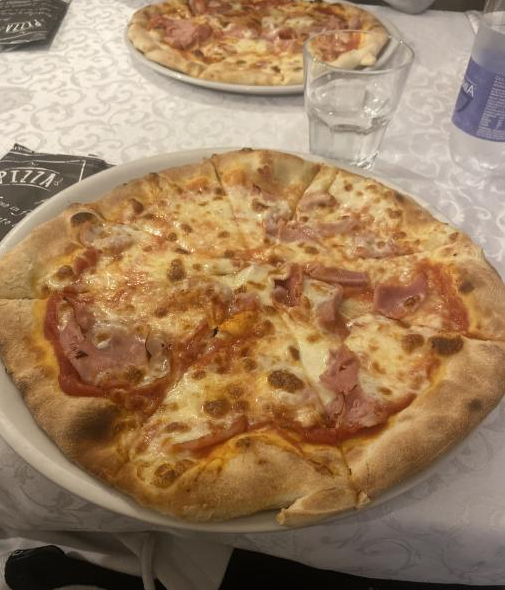 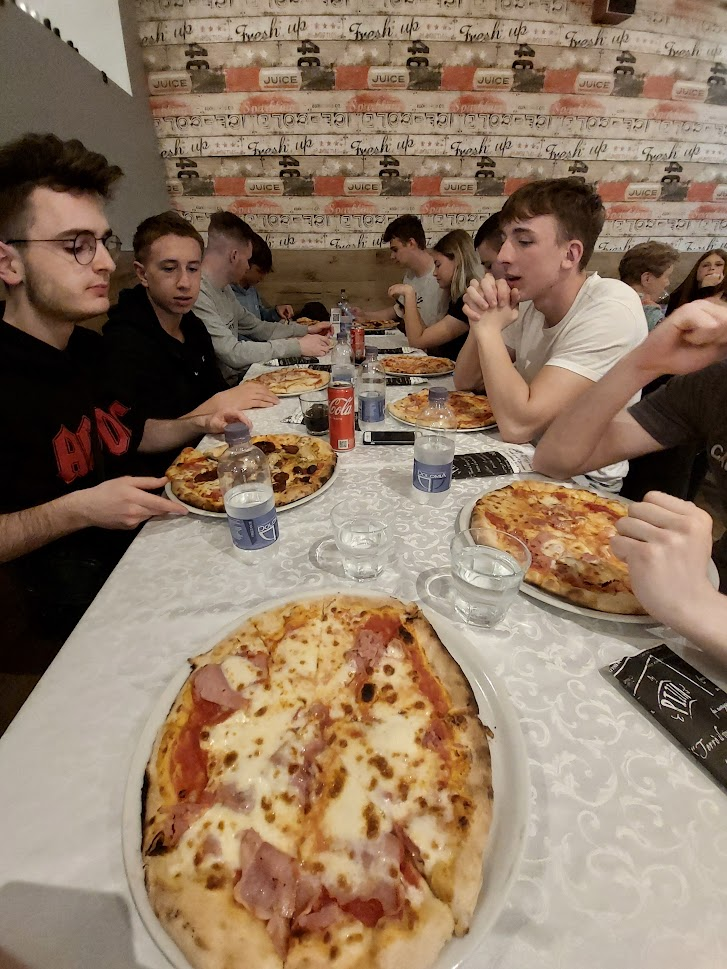 Utorok
Návšteva školy ENIAP 
v Udine
Tour po škole vedená
žiakmi a pedagógmi
Prechádzka v meste Udine
Spoločná večera 
v miestnej reštaurácii
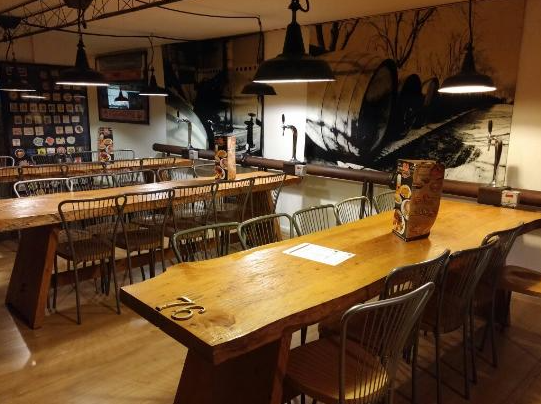 Streda
Návšteva školy ENIAP v Udine

Práca na projekte

Prezentácia spoločnosti Eurotech

Večera v reštaurácii v Alpách
Štvrtok
Návšteva vedeckého parku v Terste

Návšteva Stredoškolského technického inštitútu - špecializovaného na biotechnológie
Piatok
Záverečné prezentácie prác z celého týždňa v miestnom divadle
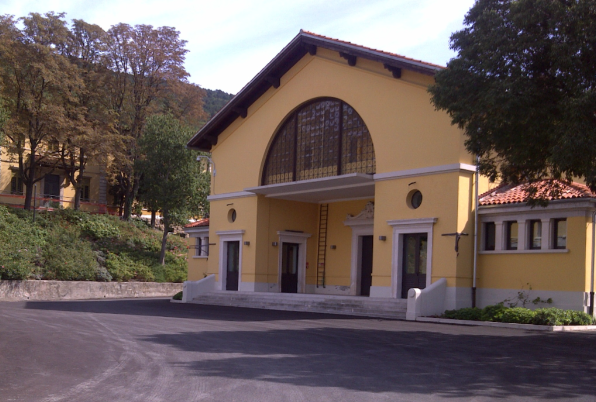 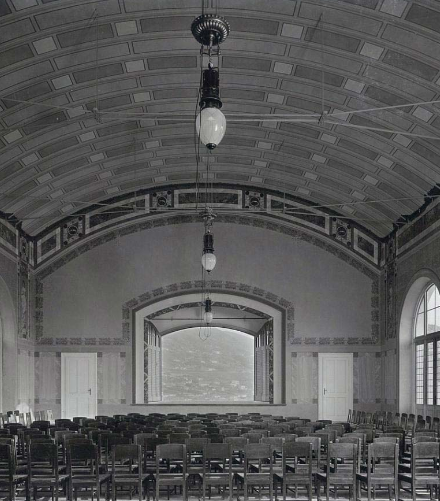 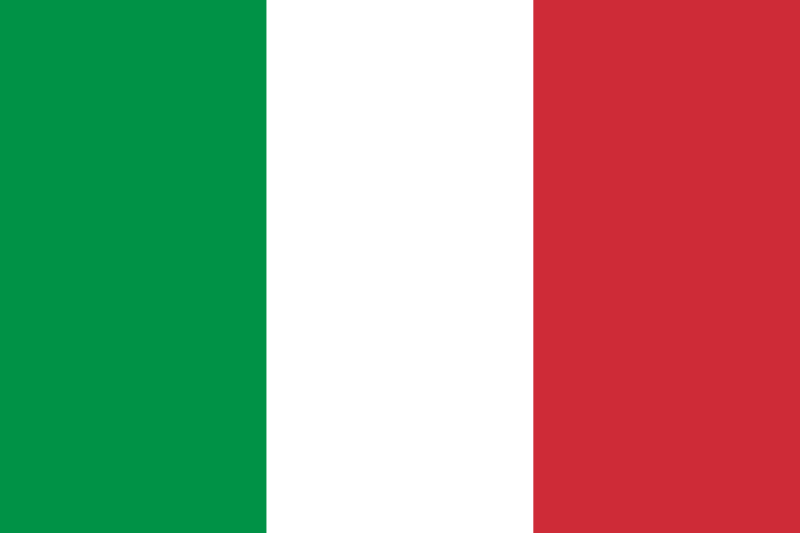 ĎAKUJEME ZA POZORNOSŤ